(B)
(A)
SW480
*
*
*
***
*
*
***
***
***
***
***
***
***
***
*
***
***
(C)
LoVo
HCT-116
Fig.1 Lee et al.
(B)
(C)
(A)
LoVo
HCT-116
SW480
***
***
*
***
**
Fig.2 Lee et al.
(C)
(B)
HCT-116
(A)
SW480
LoVo
LoVo
24 h                  48 h
24 h                  48 h
24 h                  48 h
Capsaicin (100 µM)
0    50   100      0    50   100
0    50   100      0    50   100
0    50   100      0    50   100
β-catenin
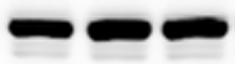 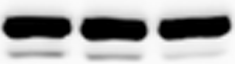 0    12    24   36    48 h
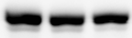 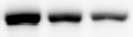 β-catenin
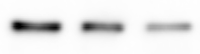 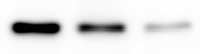 β-catenin
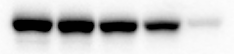 Cyclin D1
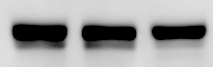 β-catenin
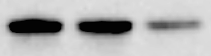 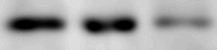 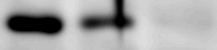 Cyclin D1
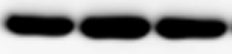 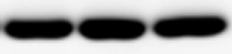 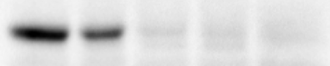 Cyclin D1
Actin
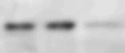 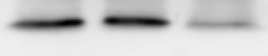 Cyclin D1
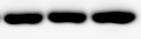 Actin
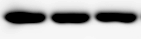 Actin
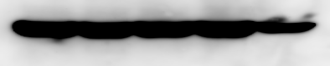 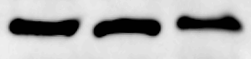 Actin
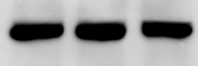 (D)
SW480
(E)
Capsaicin (100 µM)
0    12    24   36    48 h
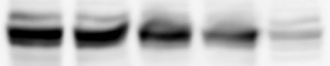 β-catenin
Cyclin D1
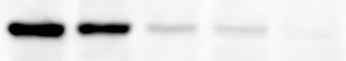 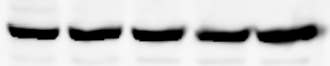 Actin
SW480
LoVo
*
*
*
*
#
*
*
*
*
*
*
*
#
#
*
#
#
*
#
#
Fig.3 Lee et al.
(B)
(A)
LoVo
Nucleus      Cytosol
–        +        –       +       Capsaicin
GFP (β-catenin)
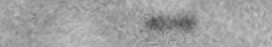 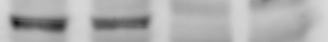 C/EBPα
(C)
(D)
Actin
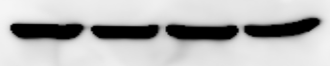 SW480
LoVo
SW480
Nucleus      Cytosol
Nucleus      Cytosol
Nucleus      Cytosol
–        +        –       +      Capsaicin
–        +        –       +      Capsaicin
–        +        –       +      Capsaicin
β-catenin
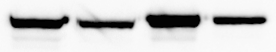 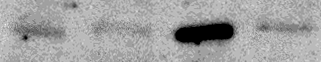 GFP (β-catenin)
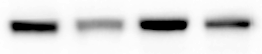 β-catenin
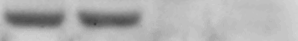 C/EBPα
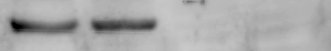 C/EBPα
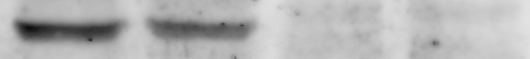 C/EBPα
Actin
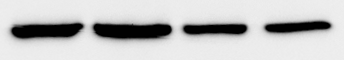 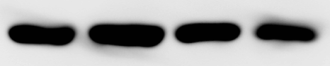 Actin
Actin
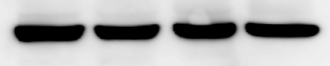 Fig.4 Lee et al.
(B)
(A)
SW480
*
SW480
Capsaicin (μM)
**
0     50    100
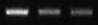 β-catenin
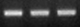 GAPDH
**
*
**
**
SW480
(D)
(C)
***
SW480
***
Fig.5 Lee et al.
LoVo
LoVo
IP
IP
IgG       β-catenin
IgG       β-catenin
(B)
(C)
(A)
SW480
–       +        –       +       Capsaicin
–       +        –       +       Capsaicin
SW480
IP
DMSO       MG-132
IgG        β-catenin
–       +        –       +       Capsaicin
–       +         –       +      Capsaicin
β-catenin
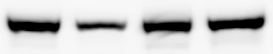 Actin
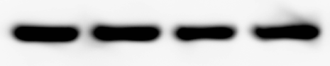 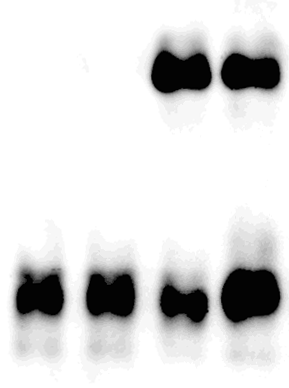 β-catenin
LoVo
(E)
(D)
SW480
DMSO      MG-132
EtOH           Capsaicin
–       +        –       +      Capsaicin
IgG
0     24    48    0    24    48 h  CHX
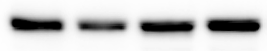 β-catenin
GFP
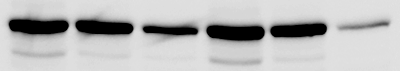 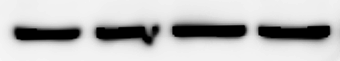 Actin
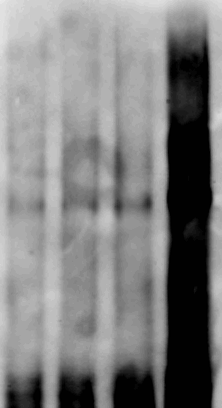 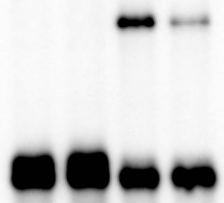 β-catenin
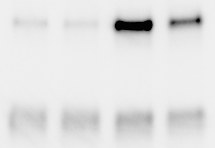 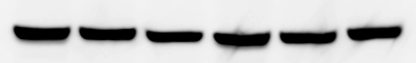 Actin
β-catenin
Ub
IgG
IgG
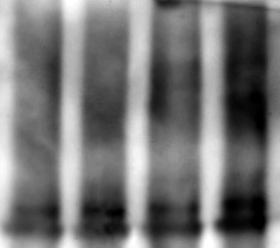 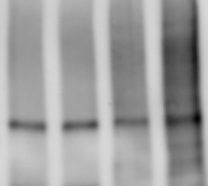 Ub
Ub
Fig.6 Lee et al.
SW480
LoVo
(A)
(C)
(B)
HCT-116
IP
24 h                  48 h
24 h                  48 h
24 h                  48 h
LoVo
IP
IgG       β-catenin
0     50   100      0    50   100
IP
IgG       β-catenin
0    50   100      0    50   100
0    50   100      0    50   100
–       +        –       +       Capsaicin
TCF-4
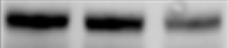 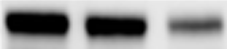 IgG       β-catenin
–       +        –       +      Capsaicin
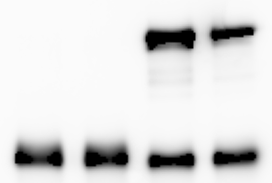 β-catenin
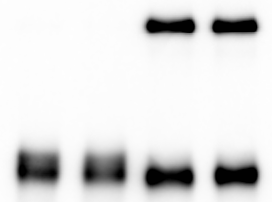 Actin
–       +        –       +       Capsaicin
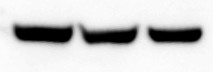 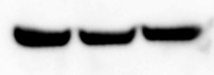 β-catenin
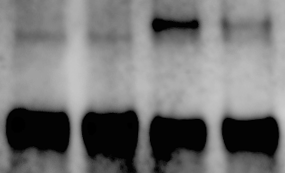 β-catenin
HCT-116
IgG
IgG
IgG
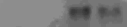 TCF-4
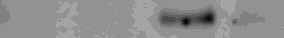 TCF-4
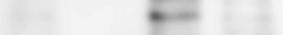 TCF-4
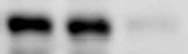 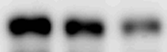 TCF-4
(F)
(E)
(D)
Actin
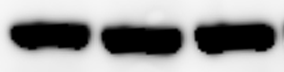 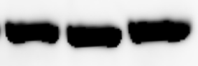 SW480
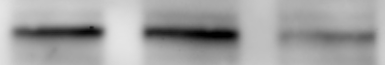 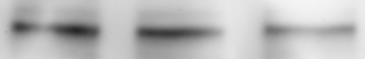 TCF-4
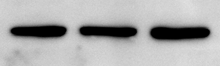 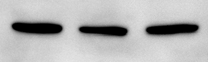 Actin
Fig.7 Lee et al.